«Нейроигры» Кружок для детей старшей группы
Руководитель: педагог-психолог Исупова Н.М.
Программа кружка
нацелена на подготовку детей старшей группы к обучению в школе, осуществляя преемственность между дошкольным и начальным общим образованием, помогая ребенку быстрее адаптироваться к школе и развить интерес к учению.
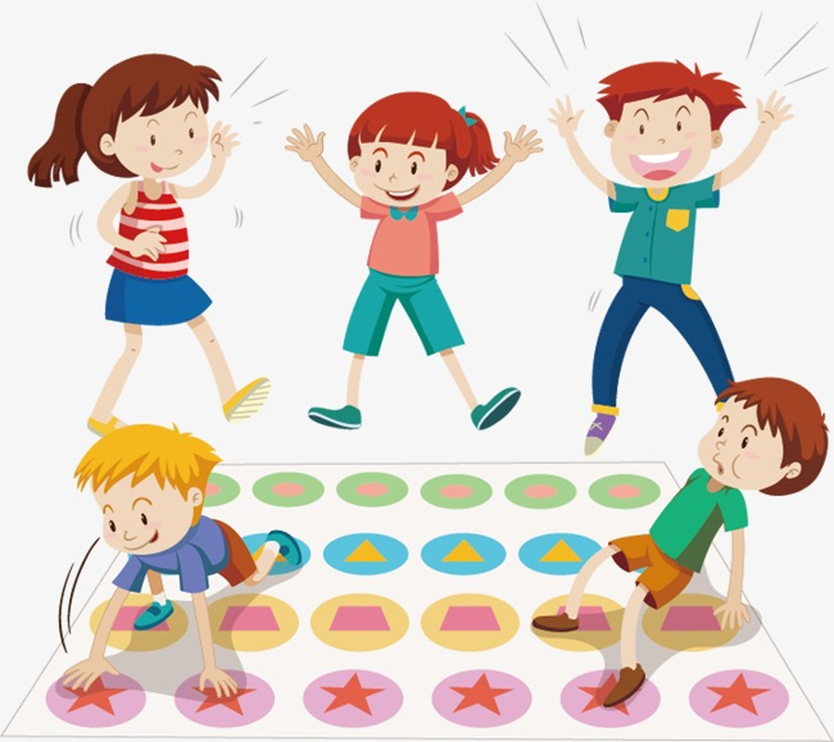 Почему нейроигры с дошкольниками?
«Руки учат голову, затем поумневшая голова учит руки, а умелые руки снова способствуют развитию мозга» Иван Петрович Павлов
Ребенок учится чувствовать пространство своего тела.
Развивается зрительно-моторная координация (глаз-рука, способность точно направлять движение).
Формируется правильное взаимодействие ног и рук.
Развивается слуховое и зрительное внимание.
Ребенок учится последовательно выполнять действия.
Почему нейроигры с дошкольниками?
Включение в программу нейроигр и упражнений будет способствовать прокачке креативности, критического и ассоциативного мышления, координируемой работе обоих полушарий головного мозга, продуктивному обучению и усваиванию большего объема информации, повышению сосредоточенности и улучшению памяти, развитию моторики рук, самодисциплины и раскрытию способностей детей.
Почему нейроигры с дошкольниками?
Преимущества использования нейроигр и упражнений заключается в игровой форме обучения;
 эмоциональной привлекательности;
 многофункциональности;

 формировании стойкой мотивации и произвольных познавательных интересов;
 формировании партнерского взаимодействия между ребенком и педагогом.
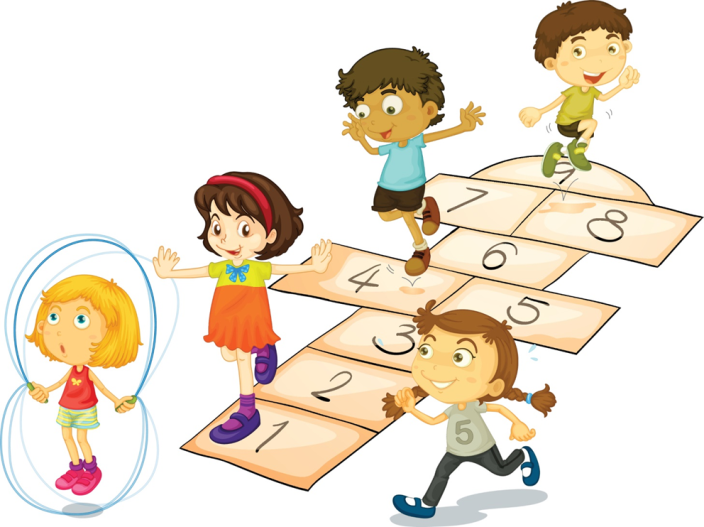 Нейропсихологические игры
Нейропсихологические игры включают в себя зеркальное рисование обеими руками, упражнения с кинезиологическими мячиками;
 глазодвигательные и дыхательные упражнения и т.п.. Эти игры полезны и взрослым и детям.
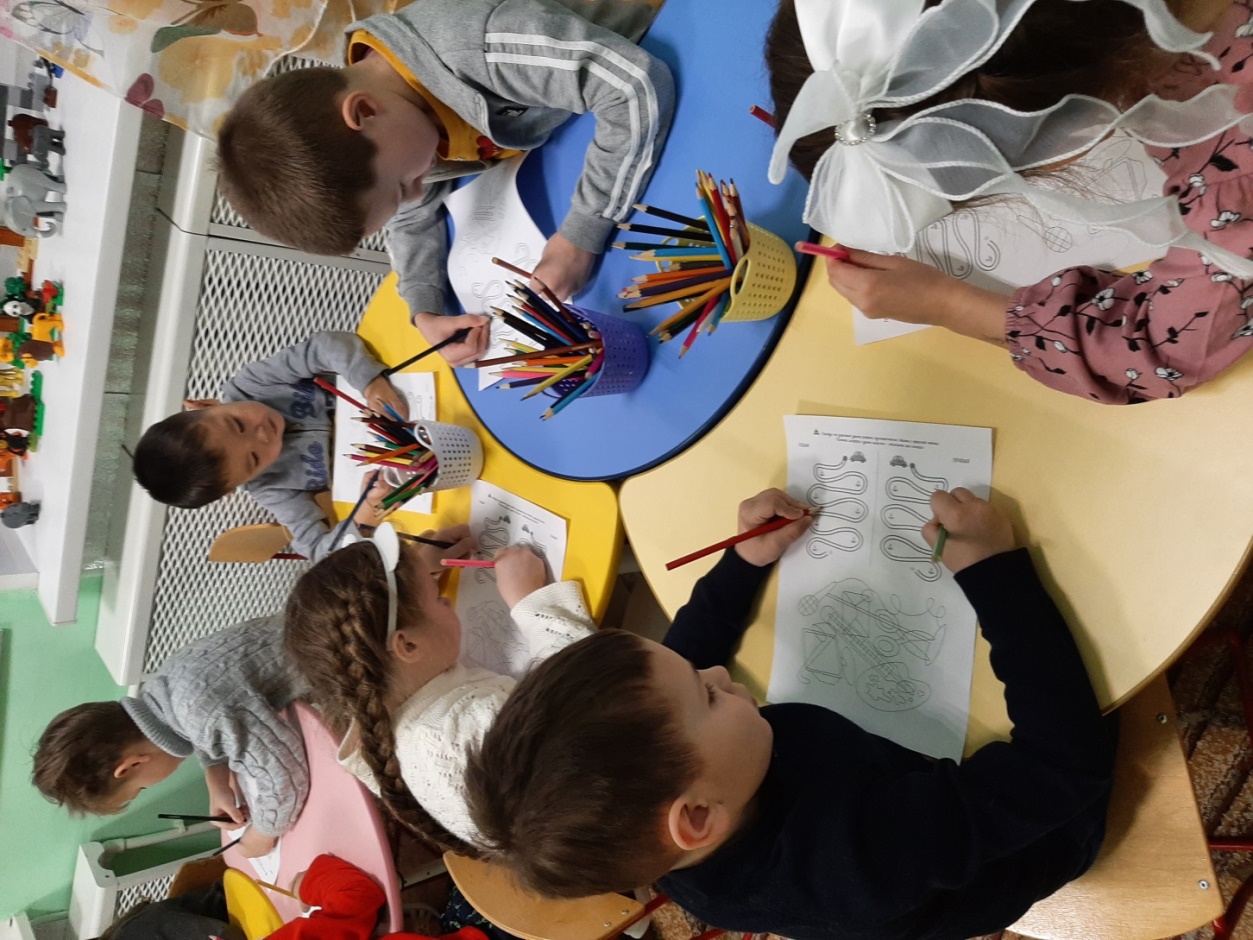 Проведи линию по точкам сначала правой рукой, а затем левой
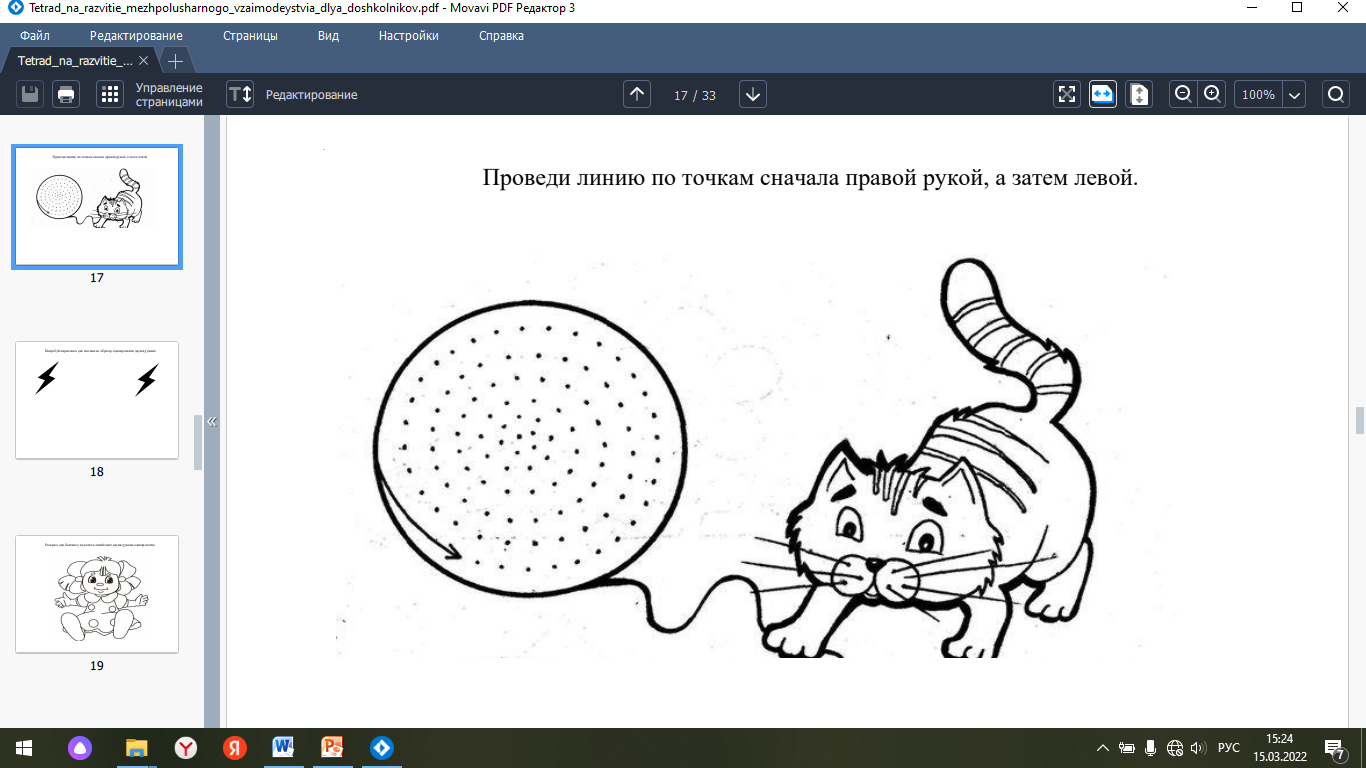 Обведи рисунок по линиям двумя руками одновременно
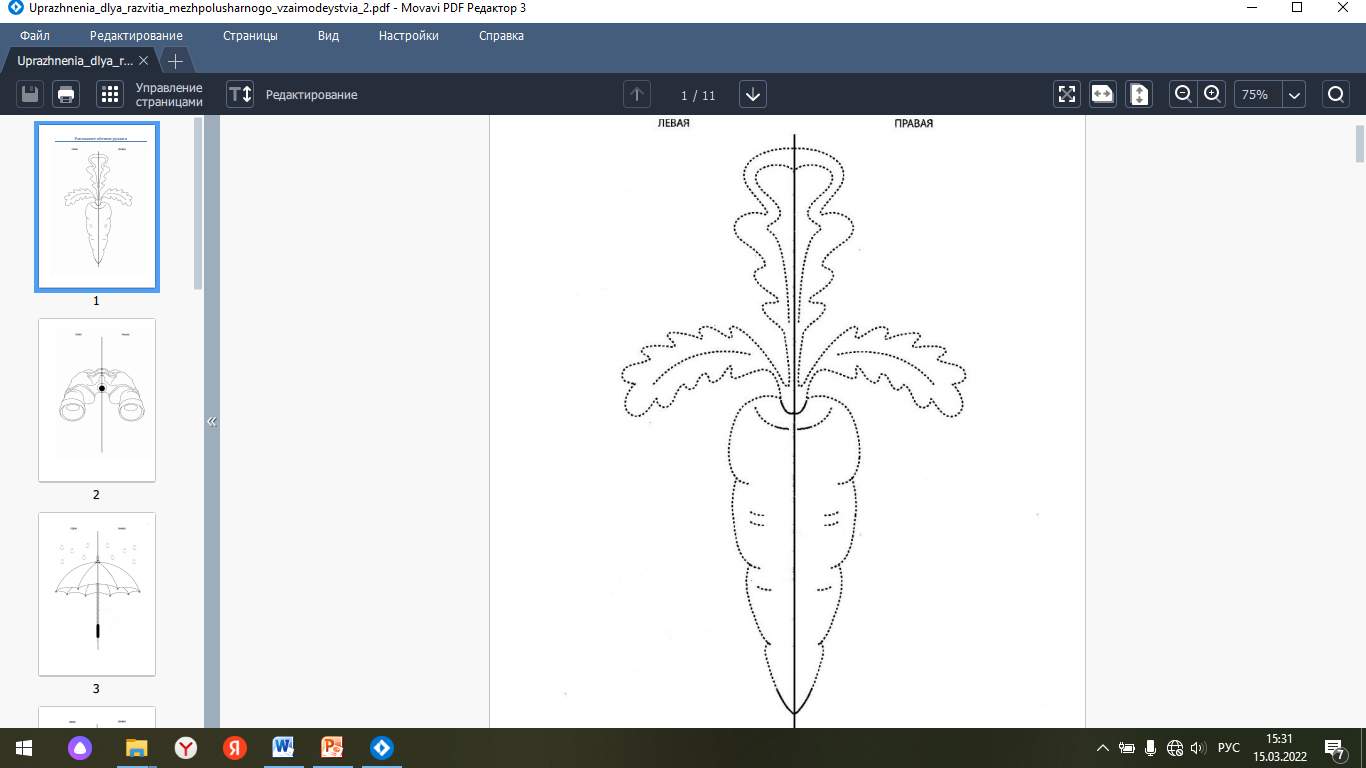 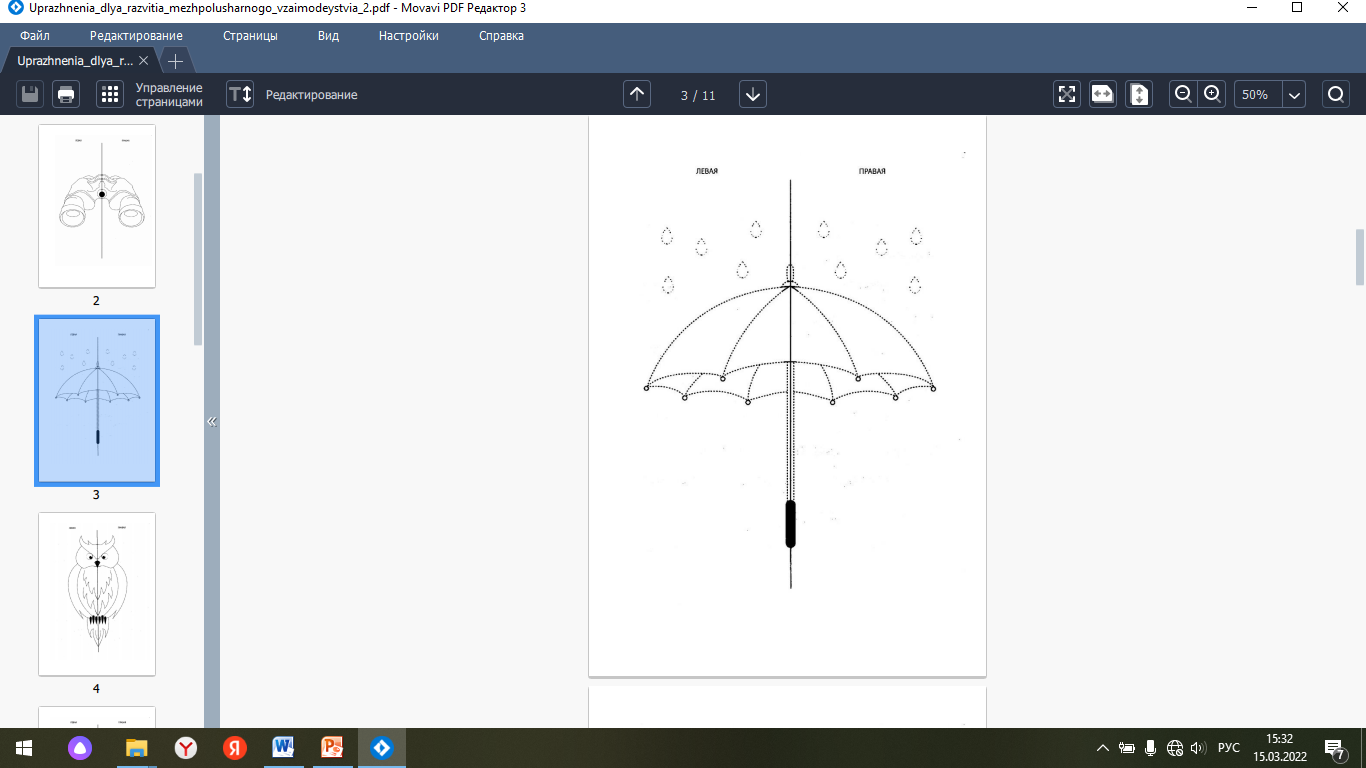 Упражнения с мячами
Каждый ребенок талантлив и открыт миру!